Črta, risba, vzorec
LUM
15.5.2020
NAVODILO ZA DELO:

Pripravi si bel A4 list.
Čez celo površino lista nariši poljubno žival.
Žival izpolni z različnimi vzorci.
Ozadje pobarvaj s suho barvico (lahko uporabiš tehniko šiljenja).
Pred začetkom dela si poglej spodnje primere.
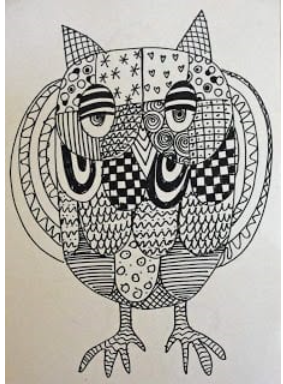 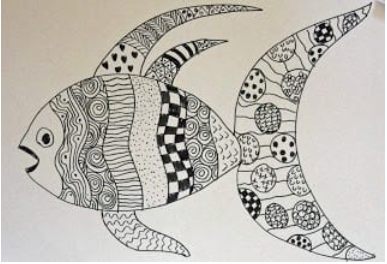 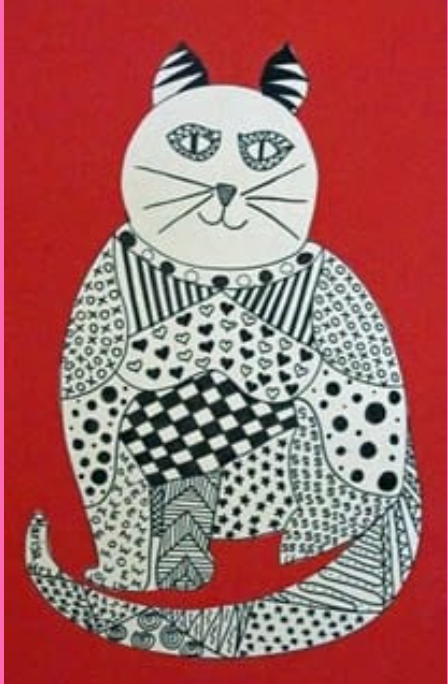 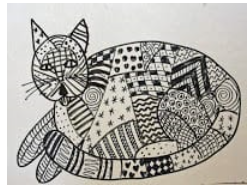 PA ŠE NEKAJ IZDELKOV UČENCEV:
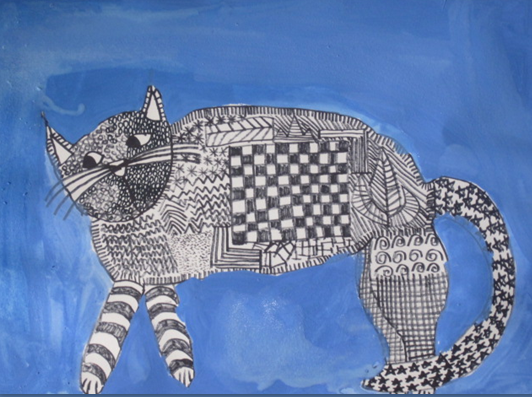 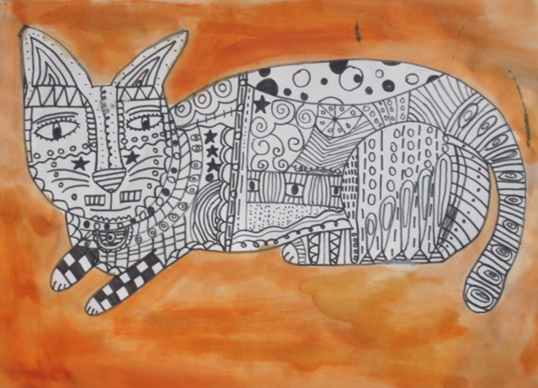 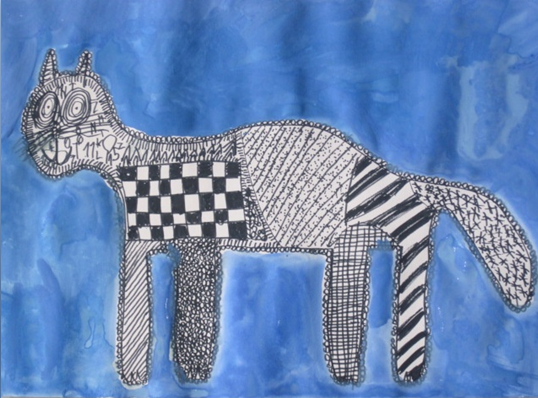 IDEJO ZA IZDELKE SMO NAŠLI NA SPODNJI POVEZAVI:
http://www.deepspacesparkle.com/2009/07/01/line-drawing-art-lessons-owls-and-cats/